B5: Report on Recent SOA Experience Studies Activity
Chicago Actuarial Association
Jack Luff, FSA, FCIA, MAAA
Pete Miller, ASA, MAAA
Wednesday, March 23, 2016
Presentation
Preferred Class Structure
Relative Risk Tool
Mortality and Other Rate Tables
2
Preferred Class Structure
Report and Presentation October 2015
http://www.soa.org/Research/Experience-Study/Ind-Life/Mortality/2015-preferred-class-structure.aspx
Updated Report April 2016
3
Preferred Class Structure
NY and KS Stat Agent Data
First Report – 2010-12, Common Company Data
2008 VBT Expected Basis
Second Report – 2009-13, All Data
4
Companies by Class by Year
5
Companies by Class by Year
In First Report, no NT company total 
Being added to Second Report
NT at least ten greater than Tob through 2004
NT greater than Tob, but less than ten thereafter
6
Companies by Class by Year
In First Report, no non-preferred data
Being added to Second Report
At least 76 companies of 85 with non-preferred business through 2002
At least 65 companies with non-preferred business through 2008
NT and Tob numbers very similar
7
Exposure by Class by Year
8
Companies by Plan by Year NT-2
9
NT-2 A/E Ratios by Amount Band
10
NT-3 A/E Ratios by Amount Band
11
NT-4 A/E Ratios by Amount Band
12
Tob-2 A/E Ratios by Amount Band
13
PCS – Valuation Implications
2001 CSO Preferred Class Structure Tables
2017 Loaded CSO Preferred Structure Tables
2017 Unloaded CSO Preferred Structure Tables
3 NS, 2 SM (M/F, ANB/ALB)
2015 Valuation Basic Tables
10 NS, 4 SM
14
Mortality and Other Rate Tables
Mort.SOA.Org
SoA Home Page
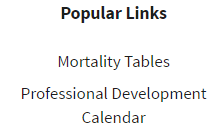 15
Mortality and Other Rate Tables
16
Mortality and Other Rate Tables
Usage
Nation
Table Layout
Key Words
Search / Reset
17
Mortality and Other Rate Tables
Actions
View
Excel
Excel 2007
CSV
XML
18
Mortality and Other Rate Tables
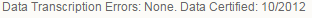 19
Questions & Comments
20